PARTES DEL CUERPO
¿QUÉ PARTES DEL CUERPO SABES YA?
Vamos a empezar por la cabeza.Dibuja una cabeza e identifica todas las partes que recuerdes¿cuántas partes has identificado?
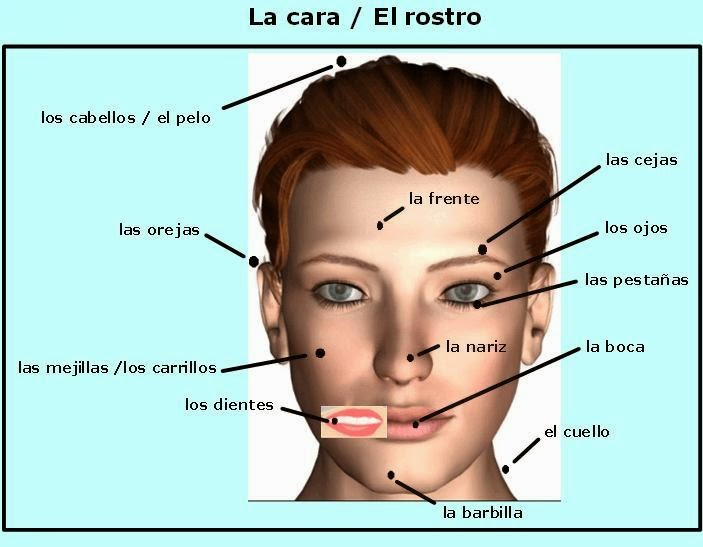 https://images.app.goo.gl/gACaN8rhGG3JyYBt5
Sigamos con el resto del cuerpodibuja el cuerpo de una persona e identifica todas las partes que recuerdes.¿cuántas esta vez?
Juegoordena las letras para identificar una parte del cuerpo
¿qué parte del cuerpo es?bohrom
hombro
¿qué parte del cuerpo es?luosm
Muslo
¿qué parte del cuerpo es?bomglio
ombligo
¿qué parte del cuerpo es?pelsada
espalda
¿qué parte del cuerpo es?edsdo
dedos
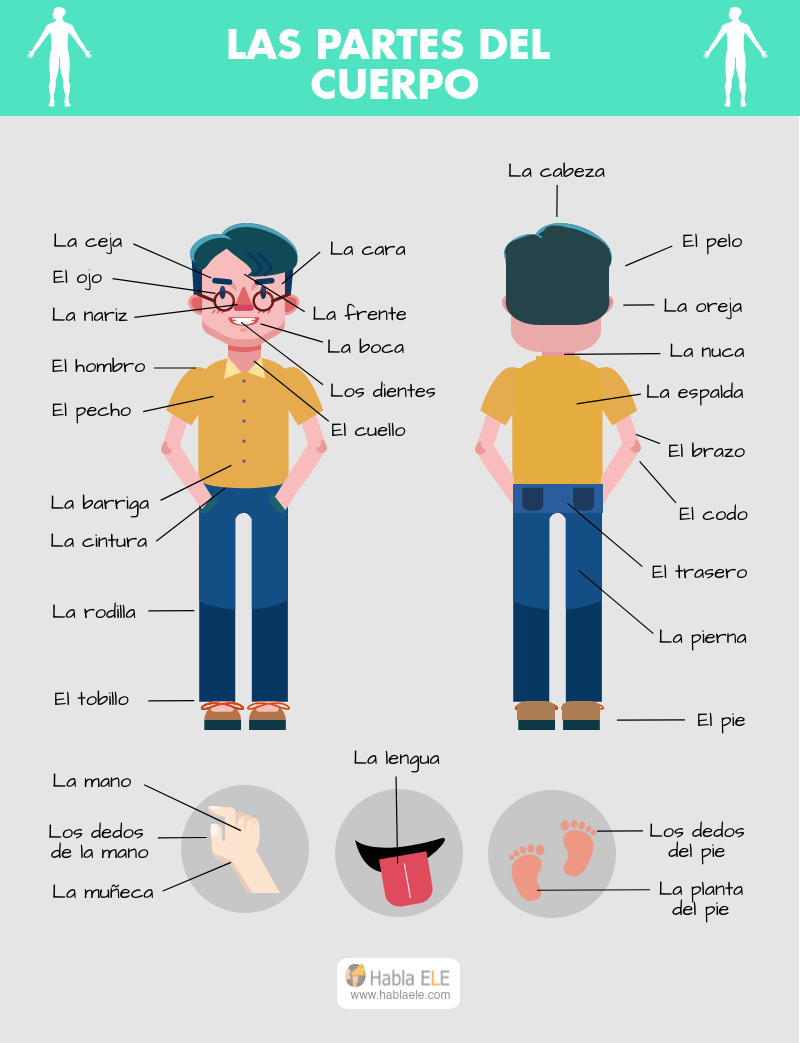 https://images.app.goo.gl/kJEC78aNbHse1btv9